Vulnerabilidade
Pastoral Estudantil – APV
Pr. Fábio Moreno
[Speaker Notes: Nos achamos os super heróis, que nada de ruim vai nos acontecer, estamos no controle de tudo, quem cai é burro

Mas todos somos vulneráveis]
O que é vulnerabilidade??
Dicionário
substantivo feminino

Qualidade ou estado do que é ou se encontra vulnerável.
[Speaker Notes: Separei algumas imagens para nos dar uma noção melhor de vulnerabilidade]
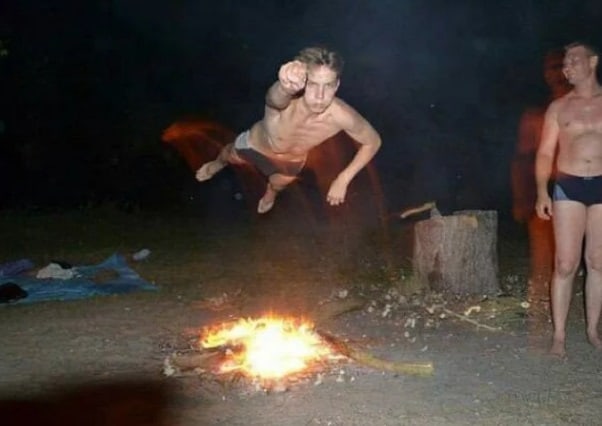 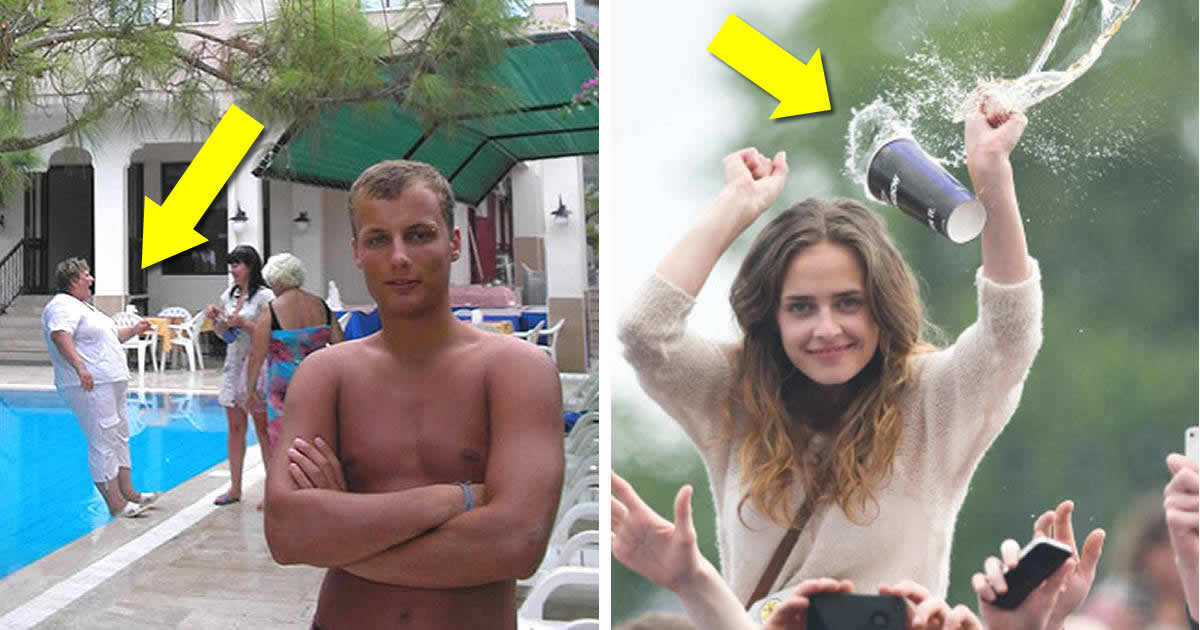 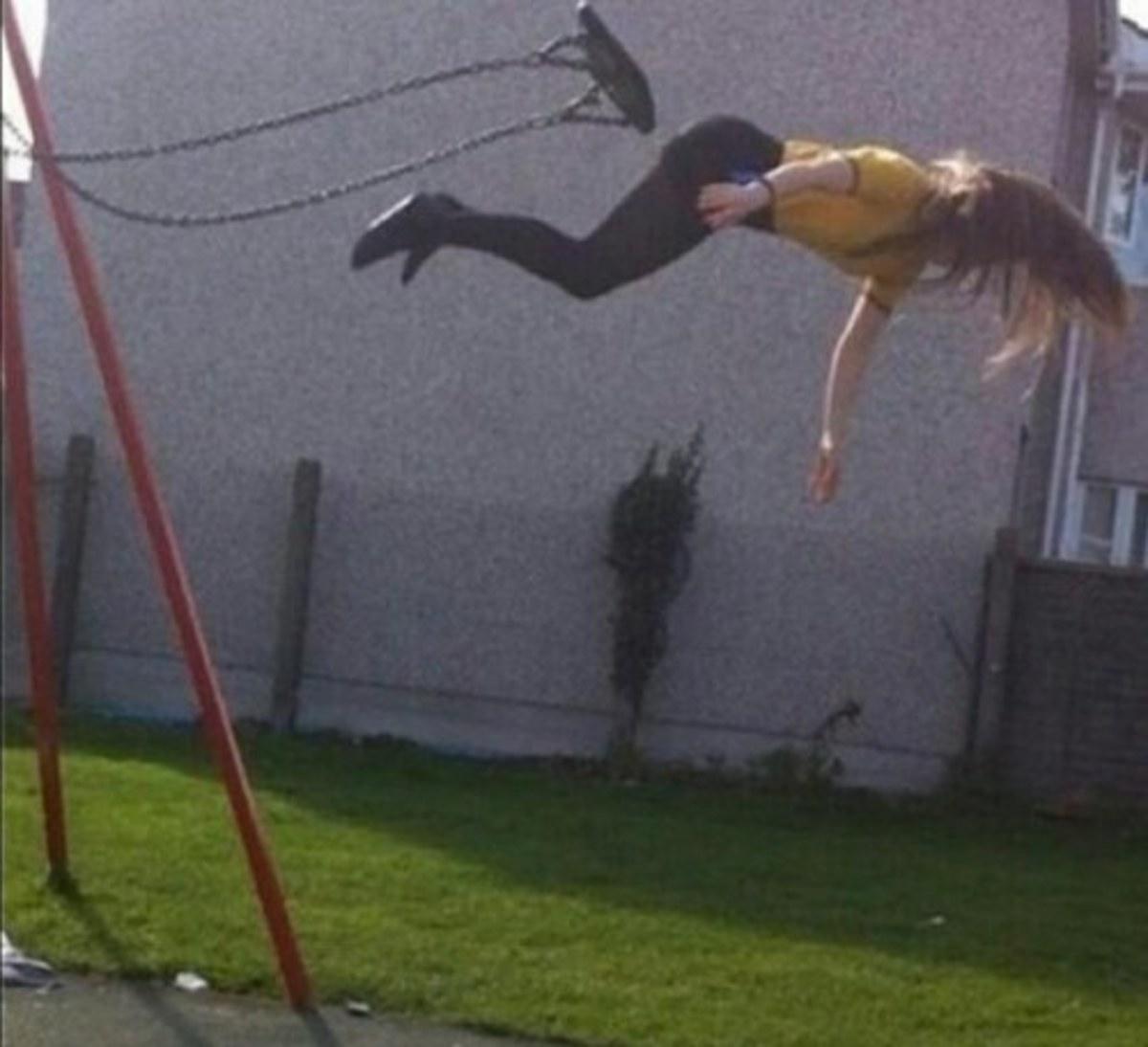 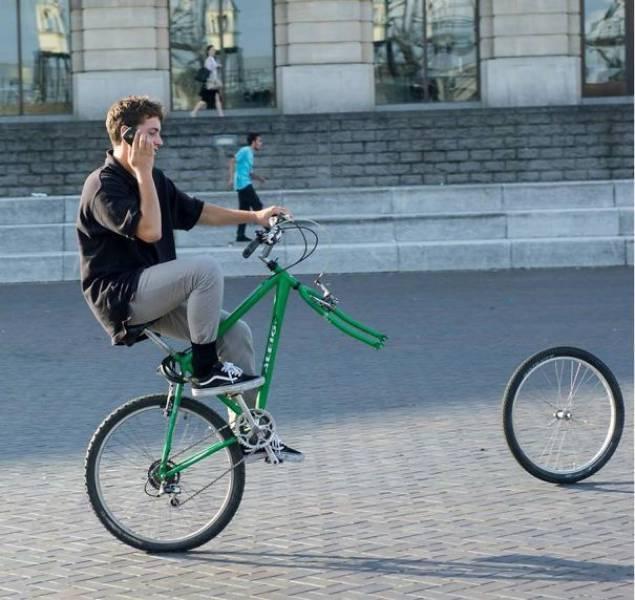 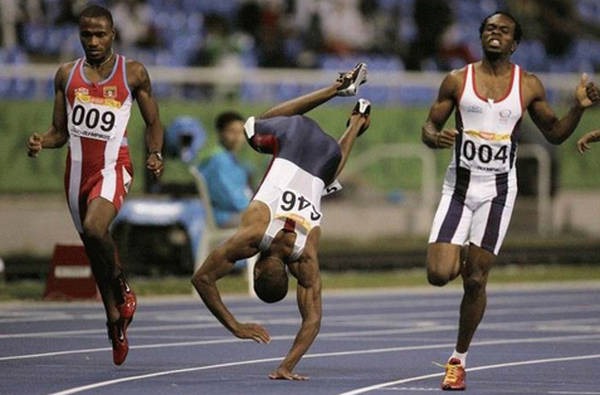 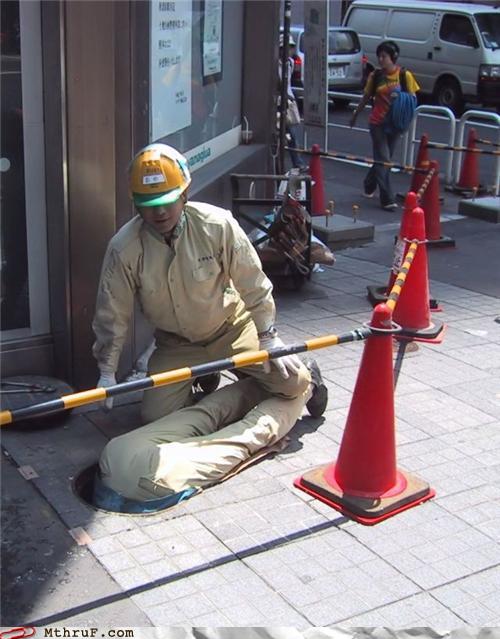 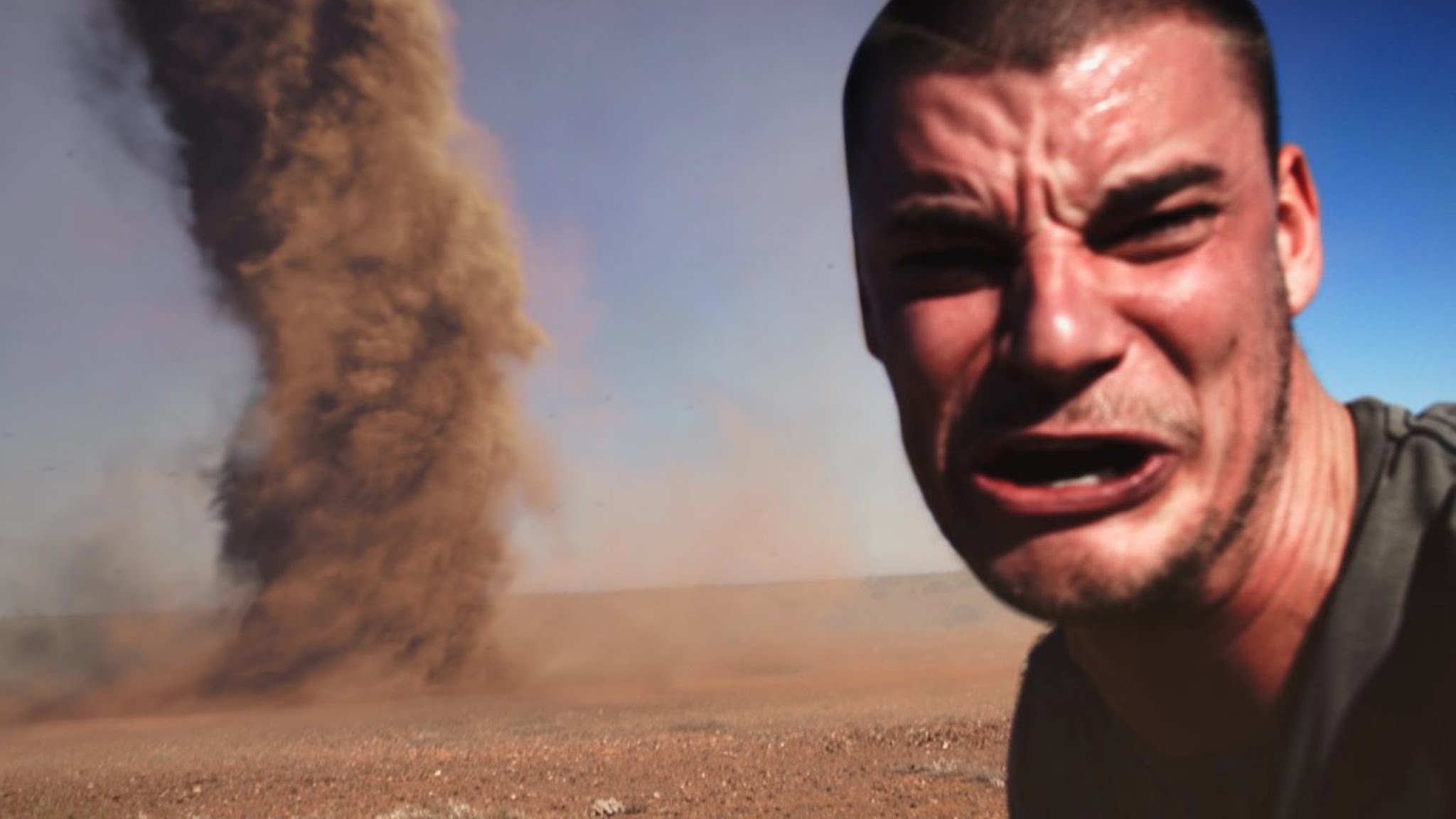 Existe alguém invulnerável?
Sinônimos de Vulnerável

frágil, indefeso, exposto, desprotegido, desamparado, suscetível, magoável, desabrigado, descoberto...
A Bíblia apresenta alguém com características bem diferentes dessas
[Speaker Notes: Alguém forte, temível, aparentemente indestrutível,]
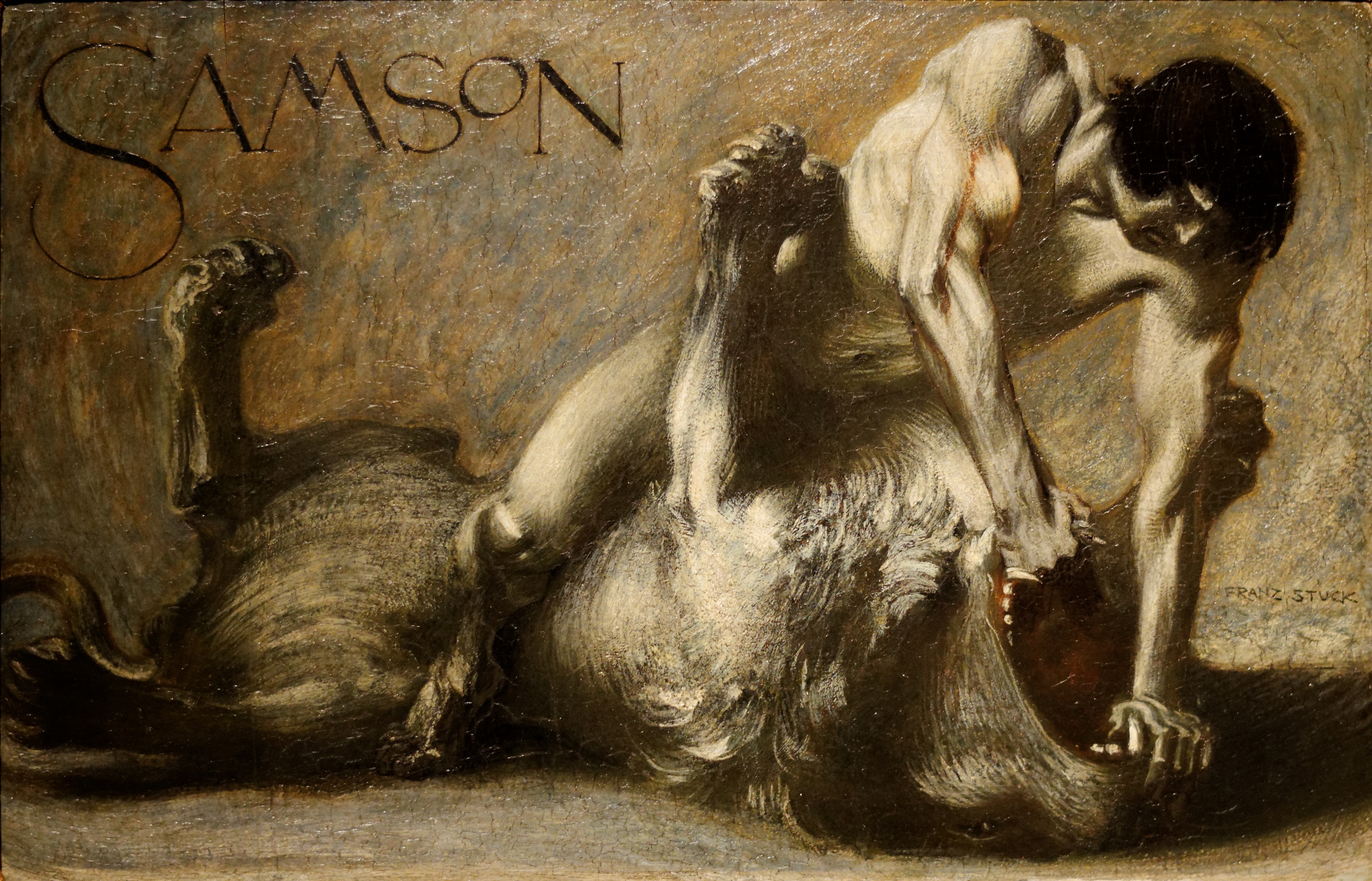 Sansão
[Speaker Notes: Juizes 13-16
Sansão um personagem biblico muito conhecido por sua força sobrenatural. Um homem que matou um leao com suas proprias maos, matou mil homens com uma queixada de jumento, para Sansão, ele tinha tudo sob controle. No entanto sansão era vulnerável, mais do ele imaginava, ele se colocou numa posição delicada e perdeu sua força.]
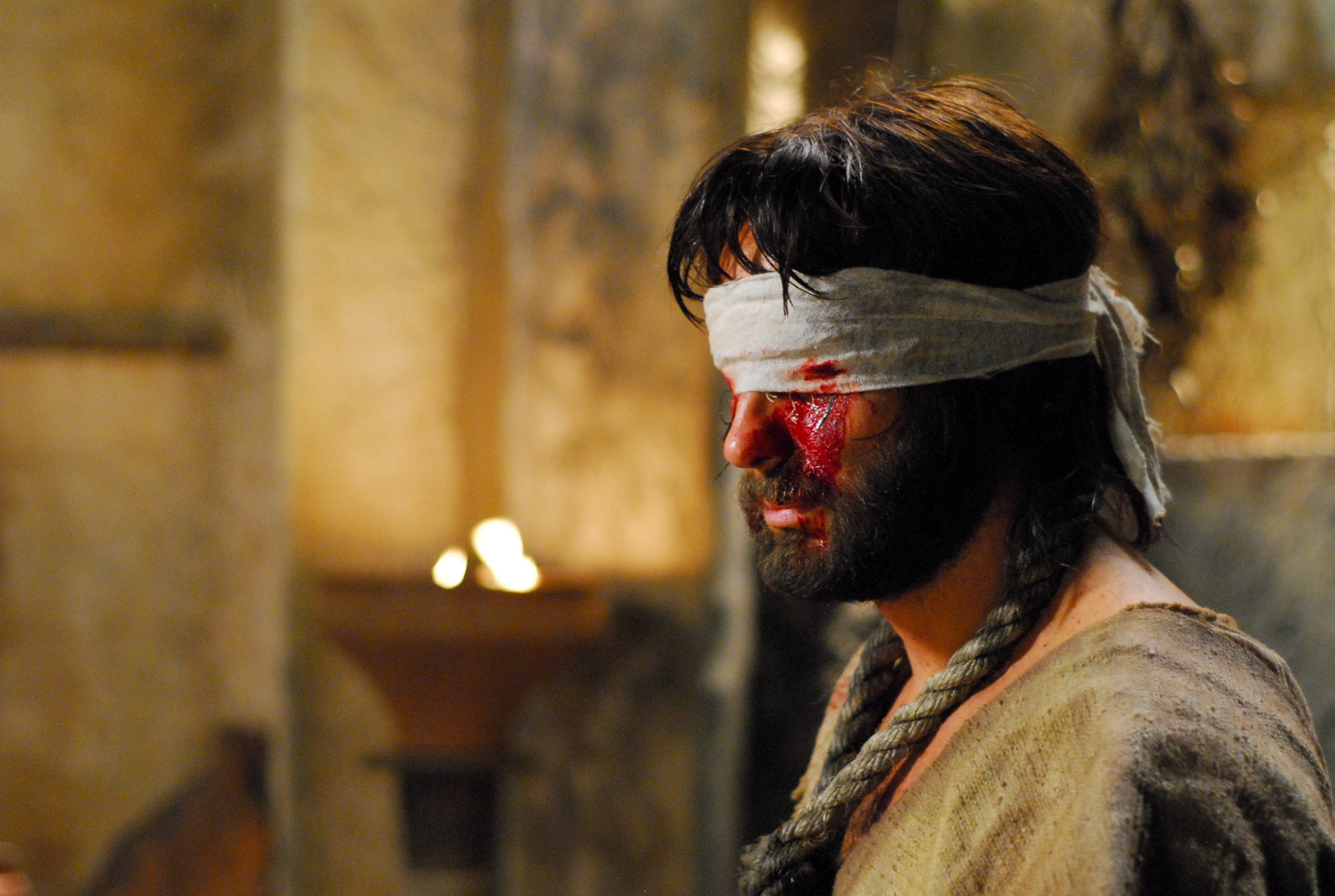 Se achava invulnerável
A vulnerabilidade é o centro :
Da Vergonha
Do Medo
Da luta por merecimento
[Speaker Notes: A vulnerabilidade é o centro da vergonha, do medo, da nossa luta por merecimento.]
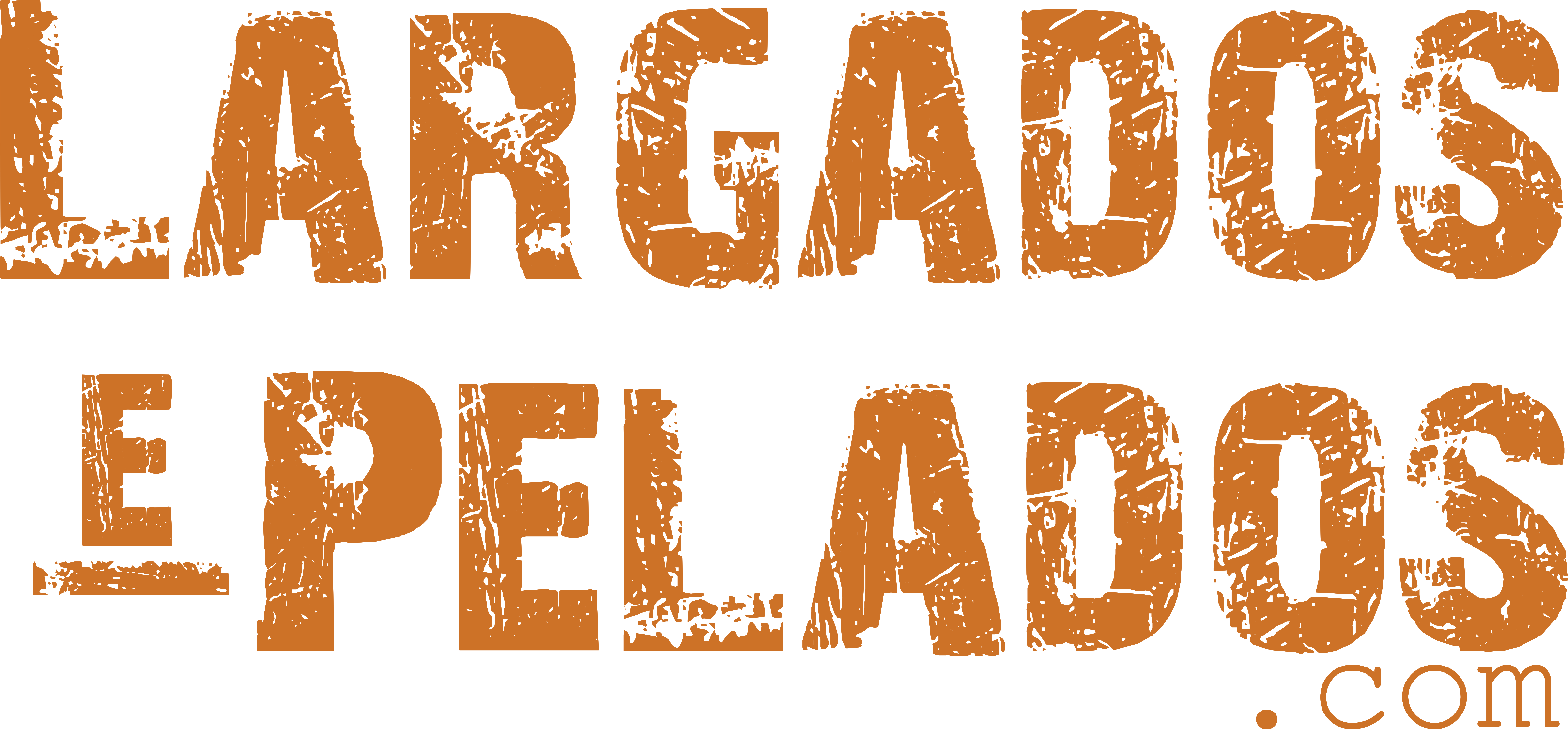 [Speaker Notes: Tem um programa na TV paga que se chama, largados e pelados, um casal é solto na selva com apenas um acessório escolhido por cada um, como faca, lanterna, ou pederneira…enfim… ali eles tem que sobreviver por alguns dias. Ali eles se encontram nus, desprotegidos, sucetiveis a uma serie de interperies, eles tem que providenciar vestes, abrigo, alimento sem os recursos adequados. Ali estão vulneráveis.]
Desconfortável
[Speaker Notes: É horrível se perceber vulnerável, é como estar nu diante de todo mundo, ou solto sem nada em uma floresta, nessa condição as pessoas nos veem como realmente somos, e pior nós nos vemos como realmente somos, e aí se aloja um grande problema, não queremos nos mostrar, e na maioria das vezes não gostamos do que vemos e por isso procuramos um abrigo. A tendencia de alguém que acidentalmente fica  nu é se proteger com as mãos, ou com o que tiver perto.]
Tipos de cobertura
Dinheiro
Status
Roupas de Grife
Aparelhos Eletrônicos 
Força física
Habilidade específica
Pratica do Bullying 
Etc....
Temos um problemão
Não existe alguém que não seja vulnerável, entretanto é necessário admitir.
Noção de quem Somos
[Speaker Notes: Reconhecer nossa Vulnerabilidade
Saber que somos pecadoes, não somos donos do tempo nem do espaço, muito menos temos super poderes
Não há nada de errado em admitir.
Aceitar a vulnerabilidade é ficar de peito aberto.
Deus só pode trabalhar nos corações abertos]
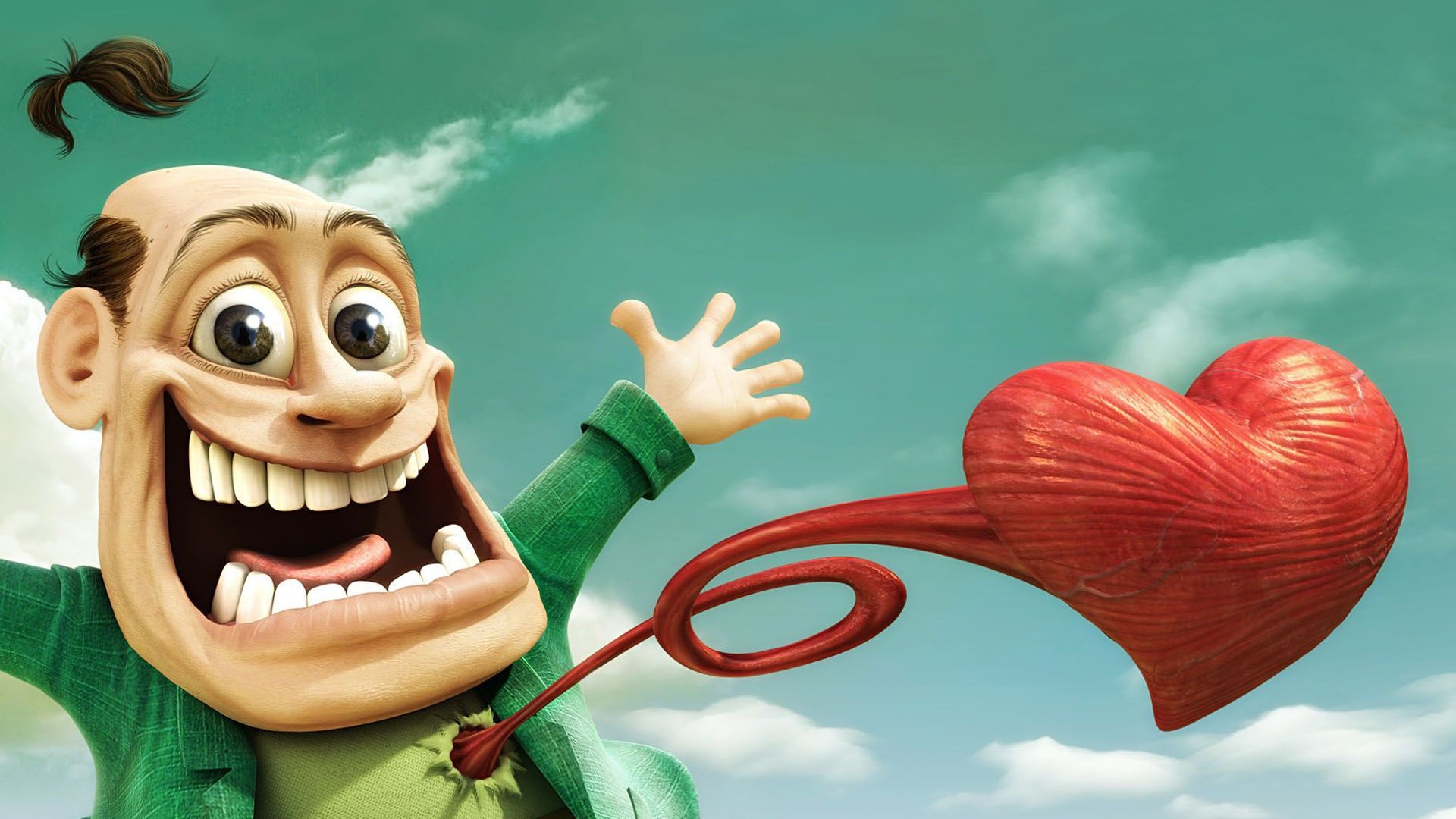 Deus só pode atuar em corações abertos
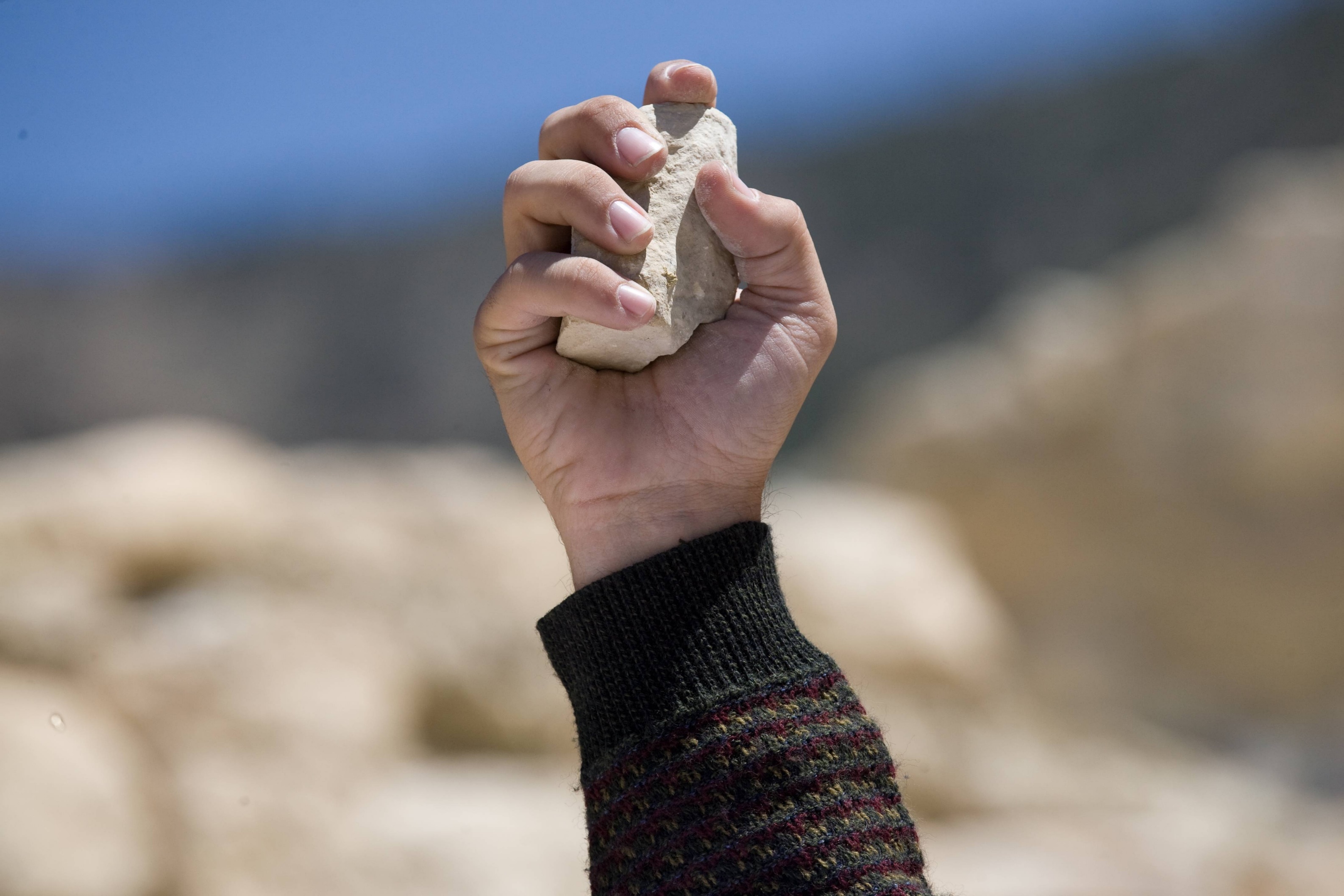 A Primeira Pedra
[Speaker Notes: Contar a historia pra ilustrar
Quem está vulnerável nessa história?
Todos.
Jesus mostra isso quando diz: “atire a primeira pedra....”

Jesus disse a esta mulher vulnerável
“Vá e não peques mais....”
Cristo a aceitou do jeito que estava e a conduziu pra uma nova vida e ela foi embora com a clara noção de quem era, pecadora, mas agora resgatada.

Aceite que você é vulnerável, que precisa de alguém maior pra te conduzir e aceita o que o Eterno pode e quer fazer em você.]